Что общего
     у разных растений?
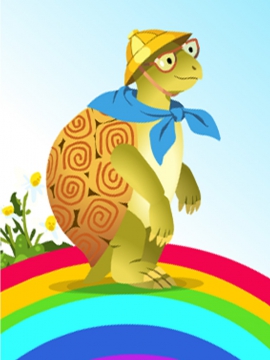 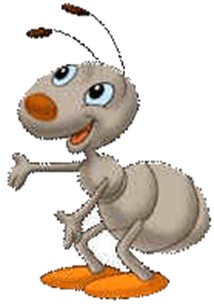 ???
Презентация для 1 класса
                УМК «Школа России»
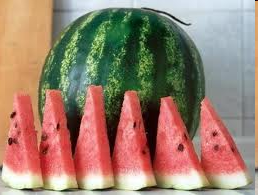 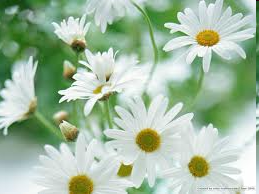 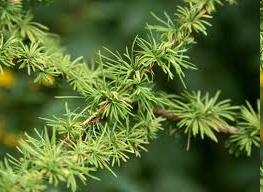 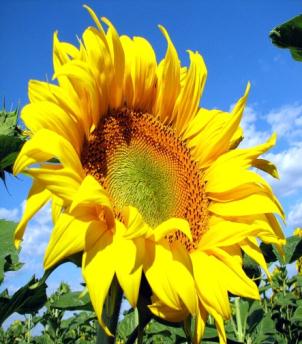 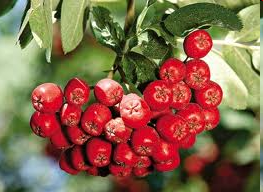 Загадки
Растения
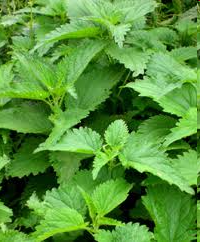 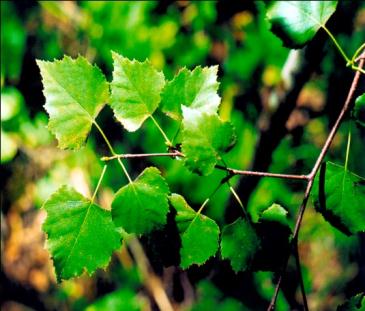 Что общего у разных
 растений?
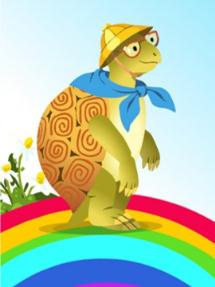 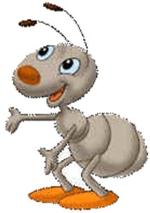 (Работа в группах)
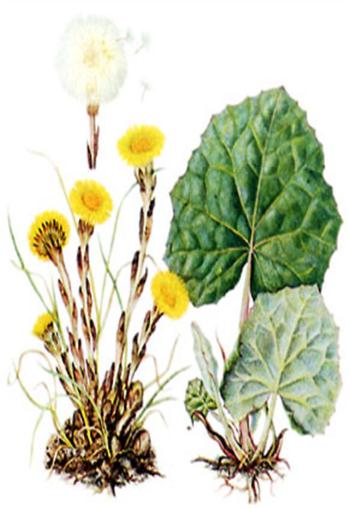 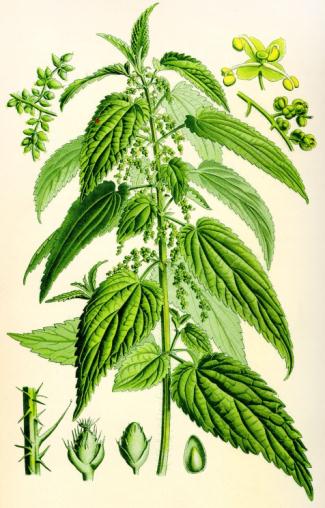 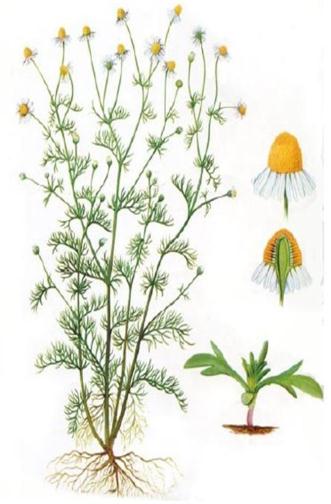 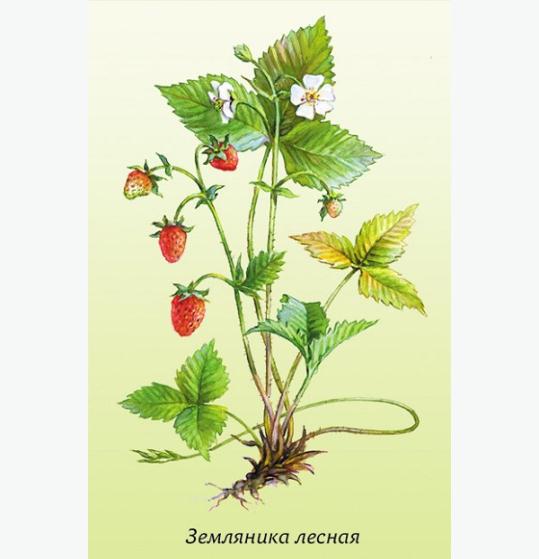 Листья
1
Цветы
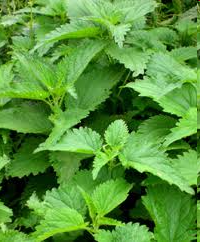 3
Плоды
2
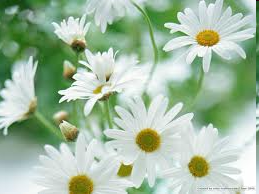 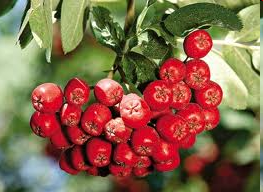 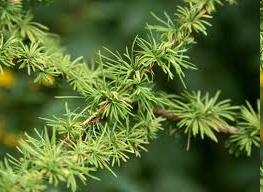 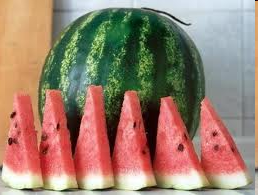 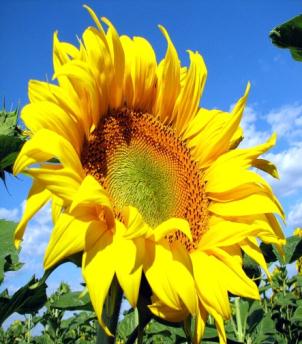 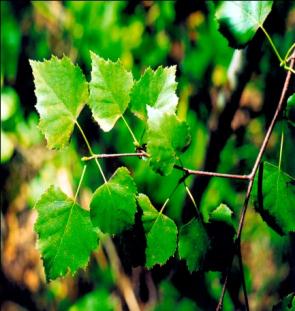 Части растений:
Корень
Стебель(ствол)
Листья
Цветок(соцветия)
Плоды с семенами
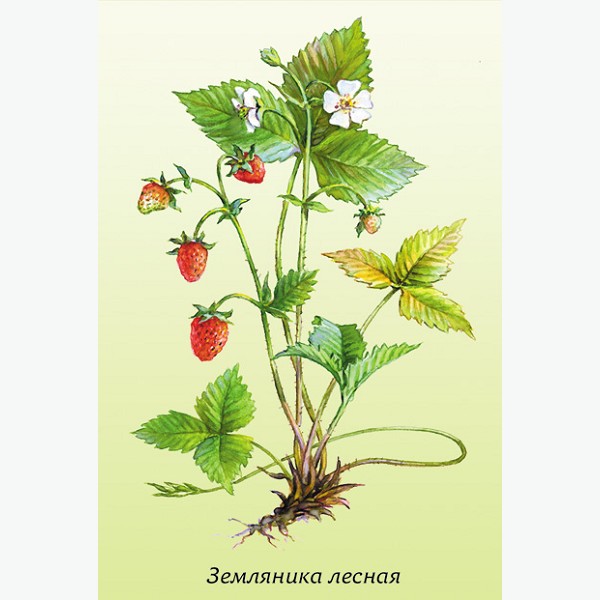 Цветы
Лист
Стебель
Плод с
семенами
Корень
А Вы знаете, что...
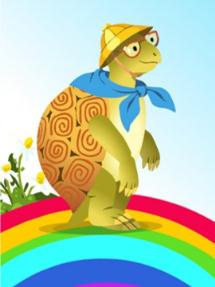 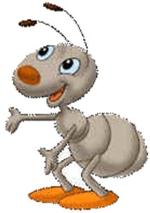 У некоторых растений цветки собраны в группы. 
Как называются эти группы?
         (Стр 23 в учебнике)
Соцветия
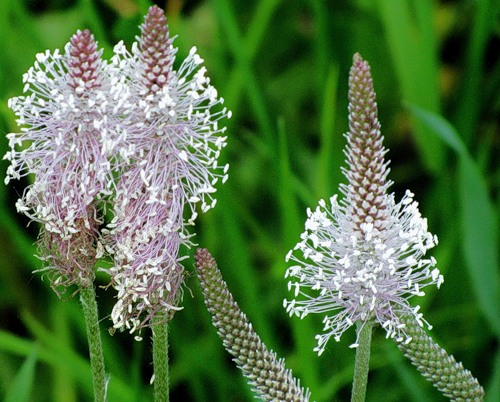 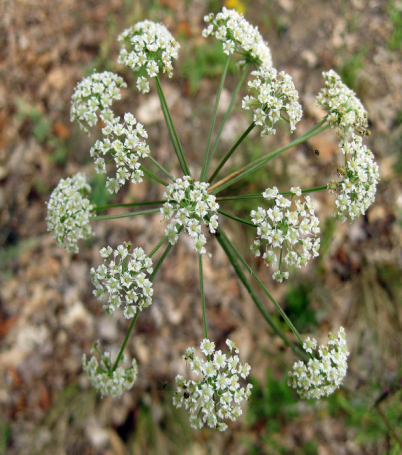 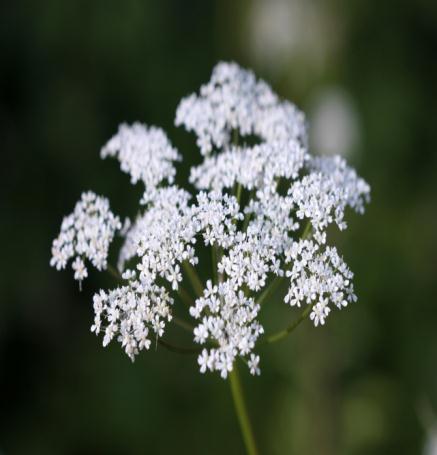 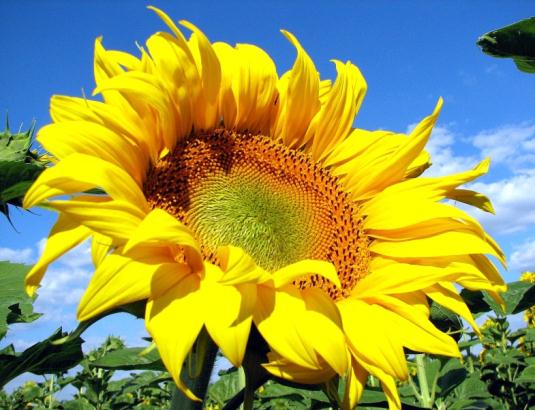 Что нового узнали
Что нового узнали на уроке?
Чему
Чему научились?
Чему
Какие части растений мы употребляем в пищу?
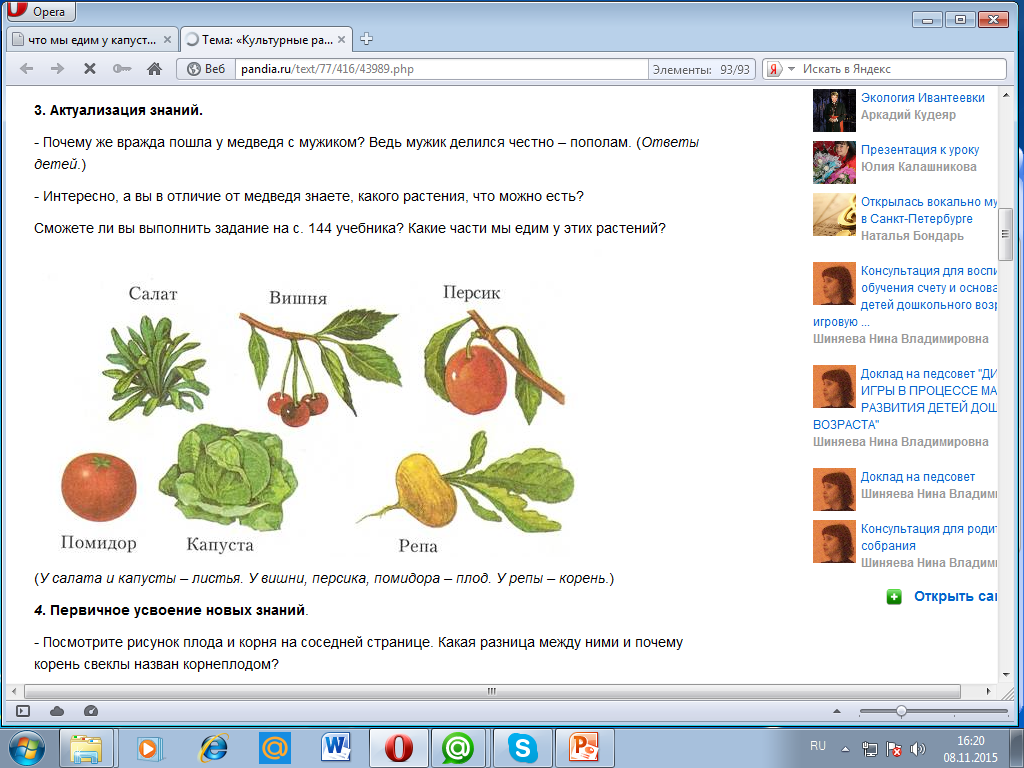 Салат и капуста
- листья
Вишня и персик
- плоды
Репа
- корень
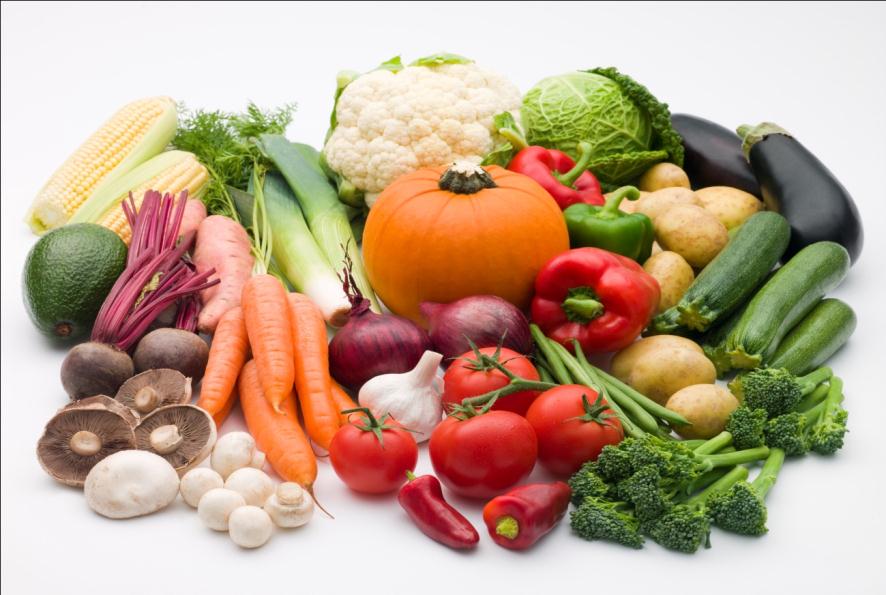 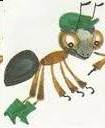 Какие части растений 
мы употребляем в пищу?
Оцените урок:
Мне всё понравилось на уроке, я всё понял
Я не всё понял на уроке
Спасибо за внимание!
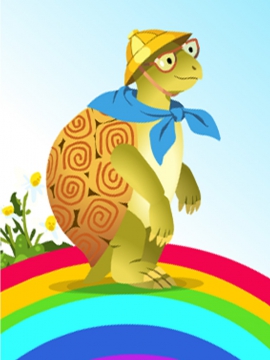 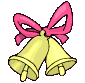